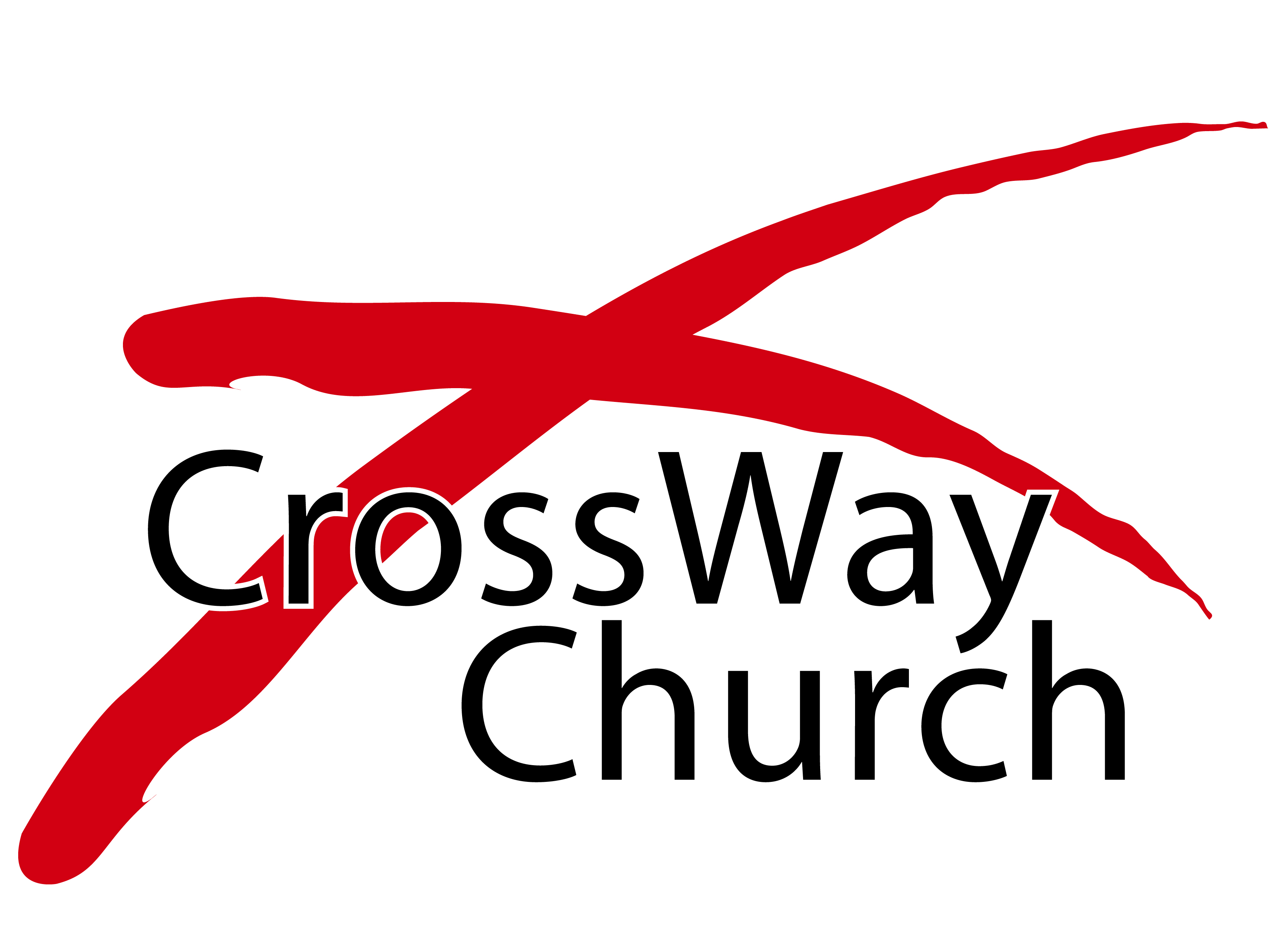 Singleness and Marriage
Studies in 1 Corinthians Series [19]
1 Corinthians 7:25-40
October 12, 2014
Pastor Paul K. Kim
SINGLENESS: THEN AND NOW
Then: The first-century Corinthian singles married to each other after a betrothal period arranged by their fathers.

Singles’ Issues Then: Some ascetics pressured the betrothed directly and indirectly not to go to through their marriage because of a distorted view of spirituality.

Now: U.S. Census Bureau [2010] reports that nearly half of all American adults are now singles; 61% of them have never been married (many by choice).

Singles’ Issues Now: Modern-day Christian singles are pressured to marry often for the wrong reasons while being tempted to disregard the godly standards of the single life.
WHAT ARE RIGHT [GODLY] REASONS TO REMAIN SINGLE?
1)	REASON #1: It is good to remain single in order to face the present distress or difficult times.

25 Now concerning the betrothed, I have no command from the Lord, but I give my judgment as one who by the Lord's mercy is trustworthy. 26 I think that in view of the present distress it is good for a person to remain as he is. 27 Are you bound to a wife? Do not seek to be free. Are you free from a wife? Do not seek a wife. 28 But if you do marry, you have not sinned, and if a betrothed woman marries, she has not sinned. Yet those who marry will have worldly troubles, and I would spare you that. (vs. 25-28) 

What is “the present distress”? Rather than specific impending events, perhaps it means more generally about the “last days.”
21 When they had preached the gospel to that city and had made many disciples, they returned to Lystra and to Iconium and to Antioch, 22 strengthening the souls of the disciples, encouraging them to continue in the faith, and saying that through many tribulations we must enter the kingdom of God.Acts 14:21-22

18 “If the world hates you, know that it has hated me before it hated you. 19 If you were of the world, the world would love you as its own; but because you are not of the world, but I chose you out of the world, therefore the world hates you.”John 15:18-19
WHAT ARE RIGHT [GODLY] REASONS TO REMAIN SINGLE?
1)	REASON #1: It is good to remain single in order to face the present distress or difficult times.

25 Now concerning the betrothed, I have no command from the Lord, but I give my judgment as one who by the Lord's mercy is trustworthy. 26 I think that in view of the present distress it is good for a person to remain as he is. 27 Are you bound to a wife? Do not seek to be free. Are you free from a wife? Do not seek a wife. 28 But if you do marry, you have not sinned, and if a betrothed woman marries, she has not sinned. Yet those who marry will have worldly troubles, and I would spare you that. (vs. 25-28) 

What is “the present distress”? Rather than specific impending events, perhaps it means more generally about the “last days.”
It’s easier to be single when faced with difficulties and even persecutions; but Paul’s counsel for the married is same. Why?
Paul recommends singleness for those who are like him, he also gives marriage as a good option for the Christian life.
WHAT ARE RIGHT [GODLY] REASONS TO REMAIN SINGLE?
2)	REASON #2: It is good to remain single in order to redeem the shortness of time by the right priorities of life.

29 This is what I mean, brothers: the appointed time has grown very short. From now on, let those who have wives live as though they had none,
 30 and those who mourn as though they were not mourning, and those who rejoice as though they were not rejoicing, and those who buy as though they had no goods, 31 and those who deal with the world as though they had nodealings with it. For the present form of this world is passing away. (vs. 29-31) 

This urgency does not necessarily mean immediacy of Christ’s return but it’s more about the brevity of time/life in light of it. 
The five examples of redeeming the time point to the value of the temporal things in light of the eternal things/priority.
We are not to get obsessed to the temporal things (loving the world) but to live with the eternal perspective in mind.
15 Do not love the world or the things in the world. If anyone loves the world, the love of the Father is not in him. 16 For all that is in the world—the desires of the flesh and the desires of the eyes and pride of life—is not from the Father but is from the world. 17 And the world is passing away along with its desires, but whoever does the will of God abides forever.1 John 2:15-17
WHAT ARE RIGHT [GODLY] REASONS TO REMAIN SINGLE?
3)	REASON #3: It is good to remain single in order to to pursue an undivided devotion to the Lord.

32 I want you to be free from anxieties. The unmarried man is anxious about the things 
of the Lord, how to please the Lord. 33 But the married man is anxious about worldly things, how to please his wife, 34 and his interests are divided. (vs. 32-34a)
WHAT ARE RIGHT [GODLY] REASONS TO REMAIN SINGLE?
3)	REASON #3: It is good to remain single in order to to pursue an undivided devotion to the Lord.

And the unmarried or betrothed woman is anxiousabout the things of the Lord, how to be holy in body and spirit. But the married woman is anxious about worldly things, how to please her husband. 35 I say this for your own benefit, not to lay any restraint upon you, but to promote good order and to secure your undivided devotion to the Lord. (vs. 34b-35)

Paul’s axiom for the Christian life is to live without worldly anxiety and stress; singleness is optimal for this kind of life.
But, the purpose for this worry-free life is not for an easy life for self but for an undivided devotion to the Lord in all ways.
For those who doesn’t have the gift of singleness, marriage can be helpful for getting rid of distractions and temptations.
Blessed are the single-hearted, for they shall enjoy much peace. If you refuse to be hurried and pressed, if you stay your soul on God, nothing can keep you from that clearness of spirit which is life and peace. In that stillness you will know what His will is.Amy Carmichael
WHAT ARE RIGHT [GODLY] REASONS TO REMAIN SINGLE?
4)	REASON #4: It is good to remain single if you have the gift and conviction of singleness for the service of the Lord. 

 36 If anyone thinks that he is not behaving properly toward his betrothed, if his passions are strong, and it has to be, let him do as he wishes: let them marry—it is no sin. 37 But whoever is firmly established in his heart, being under no necessity but having his desire under control, and has determined this in his heart, to keep her as his betrothed, he will do well. 38 So then he who marries his betrothed does well, and he who refrains from marriage will do even better. (vs. 36-38)
WHAT ARE RIGHT [GODLY] REASONS TO REMAIN SINGLE?
4)	REASON #4: It is good to remain single if you have the gift and conviction of singleness for the service of the Lord. 

 39 A wife is bound to her husband as long as
 he lives. But if her husband dies, she is free to be married to whom she wishes, only in the Lord. 40 Yet in my judgment she is happier If she remains as she is. And I think that I too have the Spirit of God.  (vs. 39-40)

A clear requirement for one to remain single is the ability to control one’s desires and passions—i.e., the gift of singleness.
Paul’s advice is for the most people is to marry but for a few, Paul recommends an option for serving the Lord.
So, it is to a good thing to marry and better to remain single but we all need to pursue a radically God-centered life!
THREE PRACTICAL QUESTIONS FOR OUR EVERYDAY LIFE
In what ways are you struck by Paul’s right/godly reasons to remain single as opposed to selfish reasons of today’s world?

If you are already married, how can you best utilize the gift  of marriage to seek a fully devoted life that is pleasing to the Lord? 

In what ways can you strive for an undivided devotion to the Lord where you are now—whether married or not? What is your first step?
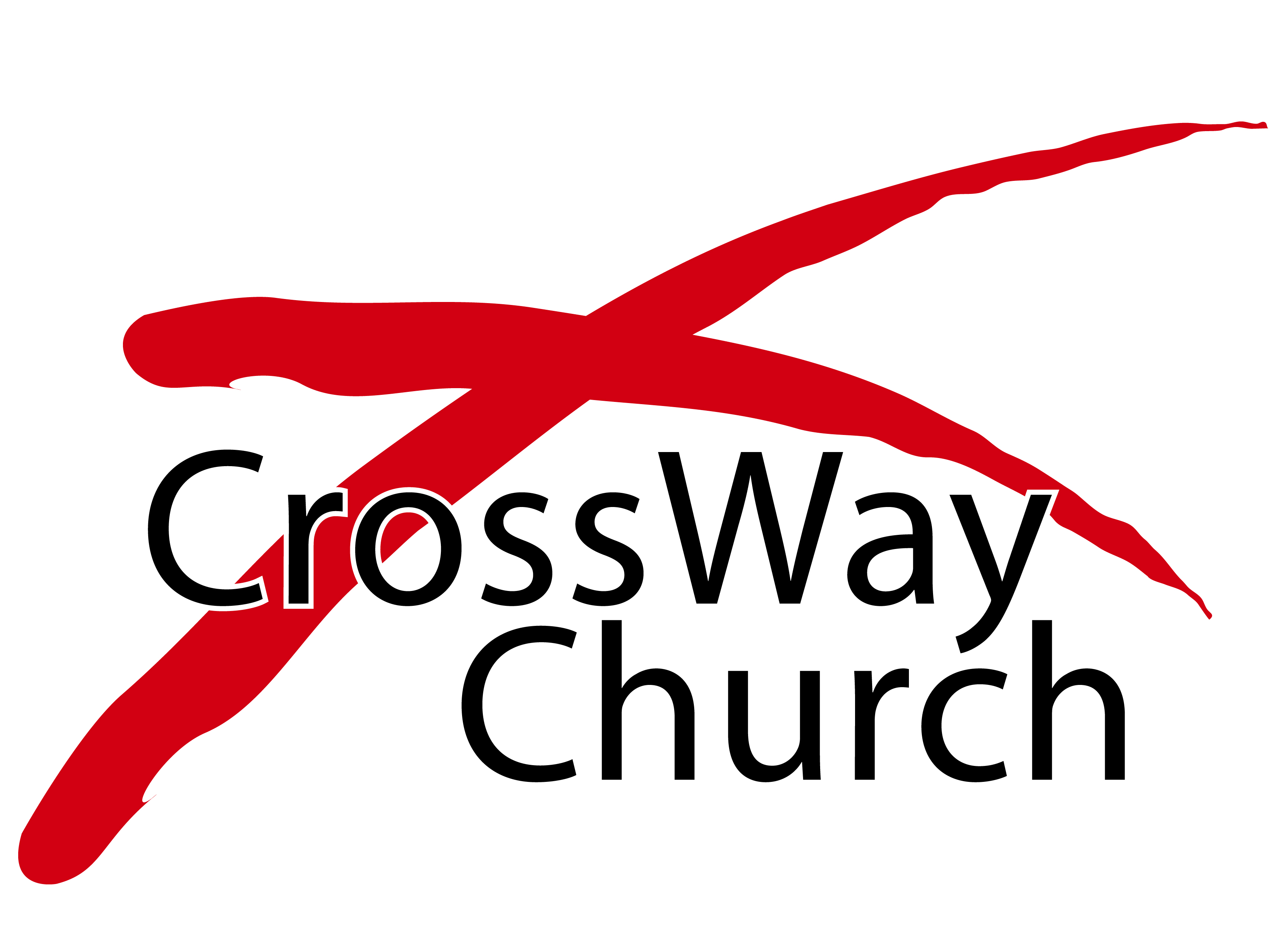